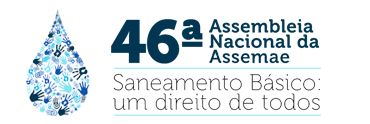 XX Exposição de Experiências Municipais em Saneamento
De 16 a 19 de maio de 2016 
Jaraguá do Sul - SC
A retomada da responsabilidade Municipal na prestação dos serviços de saneamento básico: uma abordagem para o debate.
Alice Borges Maestri
Dieter Wartchow


17/05/2016
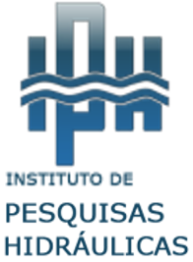 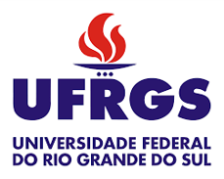 Introdução
A prestação dos serviços de saneamento básico é de responsabilidade do titular, o Município
Centralizada
Departamento, secretaria ou serviços
Direta Municipal
Descentralizada
Autarquia, empresa pública
Prestação de Serviço Público
Contrato de concessão
Por meio de Licitação a uma empresa privada
Indireta 
(delegação)
Consórcio público
Através de um contrato de programa
Gestão Associada Pública
Companhia estadual de saneamento básico
(cesb)
Introdução
Lei 11.445 de 05 de janeiro de 2007
universalização dos serviços com qualidade e viabilidade financeira
Companhias Estaduais de Saneamento Básico (CESB)
Deseja firmar contrato de programa por meio de gestão associada 
Disponibiliza Plano Municipal Setorial de Água e Esgoto
Não atende conteúdos mínimos - Resolução nº 75 (Art 4°) aprovada pelo ConCidades, em 02/07/2009
Introdução
Os municípios ficam sem saída e à mercê das regras impostas pelas CESB ou tentados a conceder estes serviços à iniciativa privada.
DEVIDO
Falta de conhecimento
Falta de capacidade de argumentação
Inviabilizados por demandas judiciais
Supostamente sem recursos humanos e financeiros
Introdução
No Rio Grande do Sul
CESB = Companhia Riograndense de Saneamento (CORSAN)
Não oferece garantia de não empreender negócios por meio de Parcerias Público-Privadas (PPP) ou Sociedades de Propósito Específico
Ao renovar a prestação dos SAA e SES, oferece um contrato de programa padrão vinculado a um Plano Setorial de Água e Esgoto
Agência Estadual de Regulação dos Serviços Públicos Delegados do Rio Grande do Sul (AGERGS)
IMUTÁVEL
Objetivos
Mostrar aos gestores municipais a visão de novas realidades e possibilidades 
Mostrar que é possível exercer o protagonismo no PMSB, estabelecendo um modelo de gestão pública através de uma gestão autônoma
Relembrar que os interesses dos Municípios devem estar acima dos interesses corporativos de empresas públicas com viés comercial ou com compromissos com as Parcerias Público-Privadas
Material e Métodos
PMSB elaborados dos Municípios do Rio Grande do Sul: Camaquã e Liberato Salzano
Analisados cenários para a prestação de serviços de água e esgoto:
Gestão Pública Municipal 
Gestão Associada mediante a assinatura de contrato de programa com a CORSAN.
PMSB segue padrão do Ministério das Cidades ou da Fundação Nacional de Saúde (Funasa)
Aprova Lei Municipal
Município
Elabora o PMSB
Administração indireta
Administração direta
Concede SAA
20 + 20 anos
Contrato de programa através de uma Gestão associada
CORSAN
Secretaria ou departamentos
Minuta de contrato padrão
CORSAN elabora PMSB do SAA e do SES que não atende o conteúdo mínimo atual
PROBLEMAS
Condições de Investimento
Plano Estratégico de investimento
Tarifa de água e esgoto do sistema
Risco de PPPs
Não tem tarifa diferenciada
Não é um sistema integrador
Patrimônio
Dificuldade de cobrança na tarifa
Inadimplência
Antes da Lei 11.445
Depois da Lei 11.445
[Speaker Notes: Companhias Estaduais de Saneamento Básico (CESB) buscam firmar contrato de programa por meio de gestão associada. Muitos Planos Municipais Setoriais de Água e Esgoto, elaborados pelas CESB, foram disponibilizados para os municípios, sem a participação do mesmo na elaboração de seu conteúdo, com o intuito de preencher um requisito legal quanto a exigência da apresentação de um plano, o qual não atende os conteúdos mínimos preconizados pela Resolução nº 75 (Art 4°) aprovada pelo ConCidades, em 02/07/2009.]
Resultados/Discussão
CONTRATO PADRÃO DA CORSAN
Zona urbana: atendida pela CORSAN
Zona rural: não atendida
Zona rural
Problemas relativos a potabilidade da água
Município continua responsável
CORSAN, considera que não há viabilidade financeira
POR QUE?
CONSEQUÊNCIA
Sem apoio
Não há universalização do atendimento
Resultados/Discussão
CONTRATO PADRÃO DA CORSAN
Tarifas do sistema para prestação dos sistemas de serviço
Elevado padrão da despesa de pessoal
Rateios de empréstimos
Devido
CORSAN > Gestão municipal
NÃO permite tarifação diferenciada ou dificulta a cobrança de tarifas de esgoto misto
Implantação de SES com recursos não onerosos da União ou uma implantação progressiva
Quando
Resultados/Discussão
CONTRATO PADRÃO DA CORSAN
Avaliação patrimonial
CORSAN define a indenização
Município quer reassumir os SAA e SES
Parâmetros
Considera
Valor de mercado e as reais condições de uso / operacionalidade
Não Considera
Balanço entre despesas e receitas na unidade de saneamento
Lei Nº 11.445
Art. 58 
§ 3o inciso I, §4° e §5°
Resultados/Discussão
CONTRATO PADRÃO DA CORSAN
Regulação
MUNICÍPIO VS. CESB
Questionar cláusulas contratuais 
Buscar providências
Constituir uma instância de regulação ou fiscalização
POR QUE?
AGERGS - dificuldades e falta de familiaridade com a Lei Nº 11.445
Resultados/Discussão
CONTRATO PADRÃO DA CORSAN
Constituição de um fundo municipal para a gestão compartilhada (FMGC)
Sócio Majoritário - RS
Não deve socializar o prejuízo nem centralizar o lucro
Municípios com SAA da CORSAN
Caixa ÚNICO
Superávit
Destinado para outro fins
FMGC
Realização de investimentos
Fim dos recursos do FMGC
Município necessitará recursos financeiros
Atingida a universalização
Porém...
Resultados/Discussão
AUTARQUIA MUNICIPAL
“Entes administrativos autônomos, criados por lei específica, com personalidade jurídica de direito público, patrimônio próprio e atribuições outorgadas na forma da lei, tendo como princípio fundamental a descentralização”
Funasa
Informações sobre despesas totais com os serviços consideradas para o cenário 1 e cenário 2 – Liberato Salzano. (Fonte: SNIS, 2012)
Valor da Tarifa: 
R$ 5,72/m³ 
(SNIS, 2012)
Conclusão
O contrato padrão da CORSAN carece de uma revisão URGENTE
É preciso capacitar e assessorar os municípios, principalmente os menores, em suas responsabilidades de fiscalização e controle dos contratos.
A organização da prestação de serviços de saneamento no âmbito municipal tem demonstrado vantagens financeiras e podem garantir a soberania municipal quanto à tomada de decisão de como organizar e prestar estes serviços.
Conclusão
Os Fundos Municipais de Gestão Compartilhada podem ser de grande utilidade para o município se aplicados corretamente. 
A implantação de fundos com a participação de grupo gestor local de saneamento pode contribuir para a universalização de esgotamento sanitário urbano e saneamento em áreas rurais.
OBRIGADA!